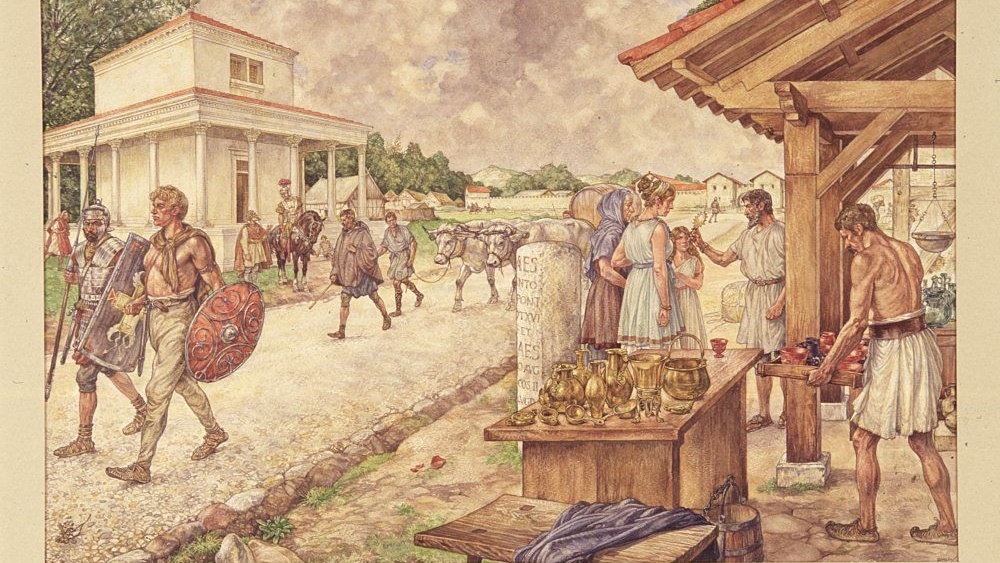 Een dag uit het leven van Lavinia en Marcus
Valkenburg, 69 n. Chr.
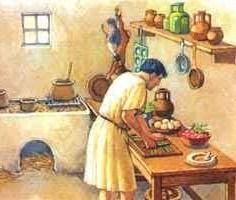 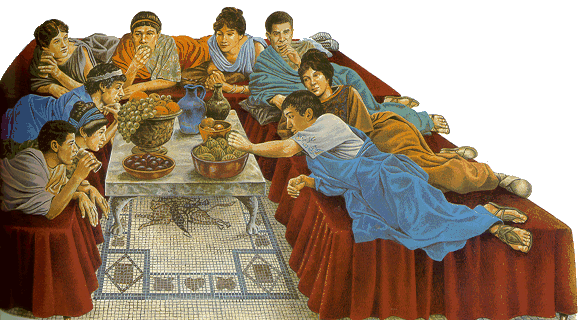 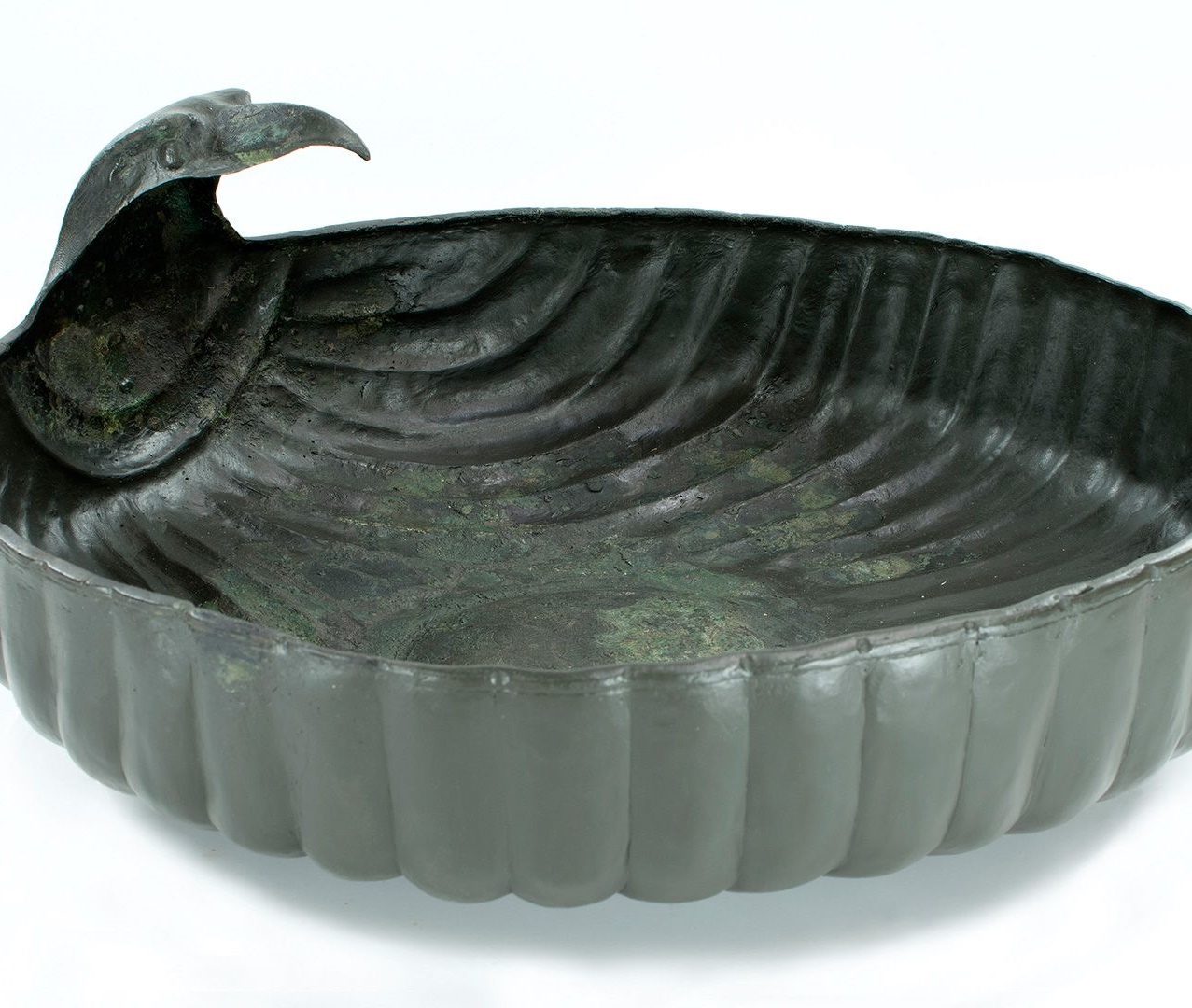 Koken en eten
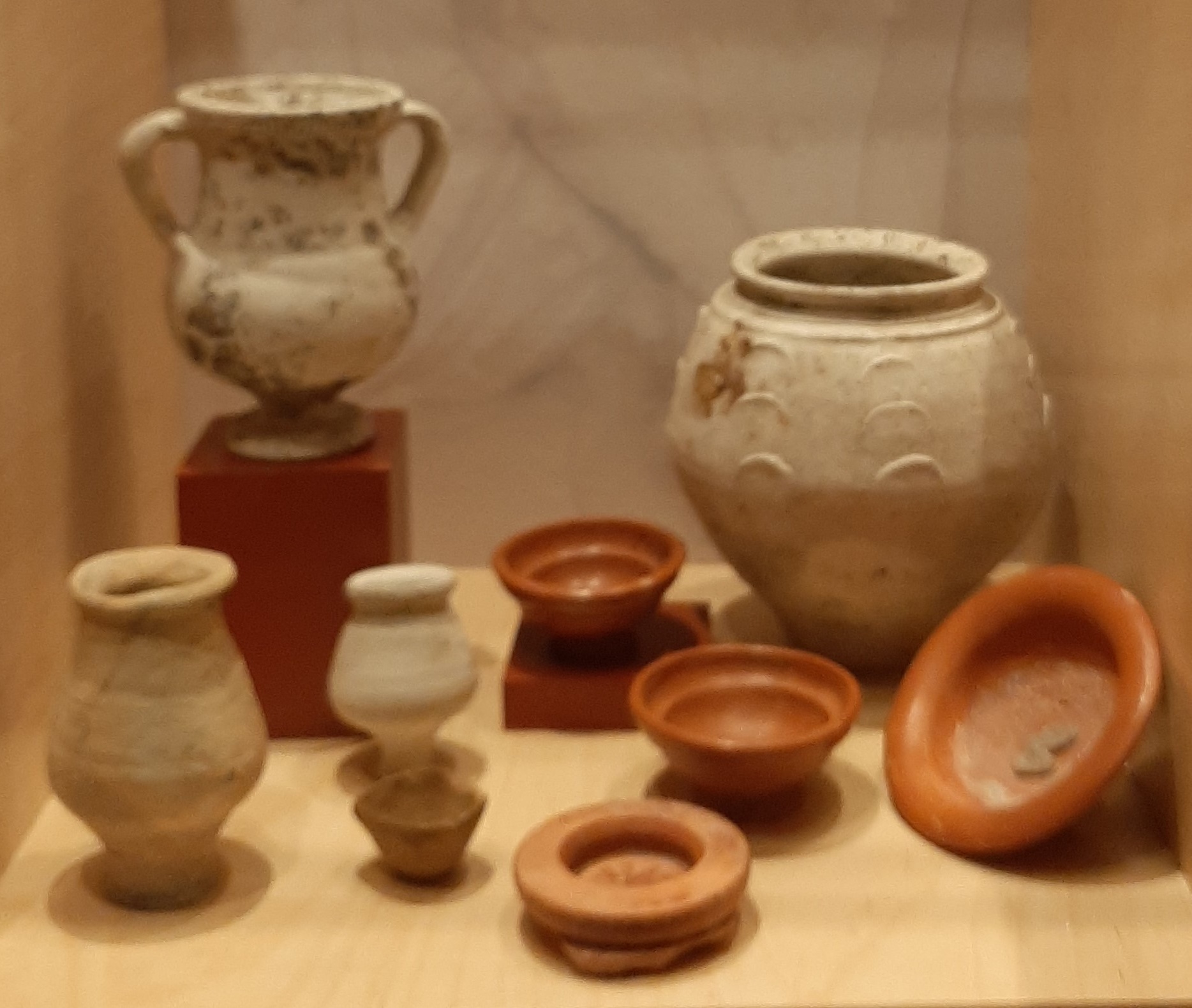 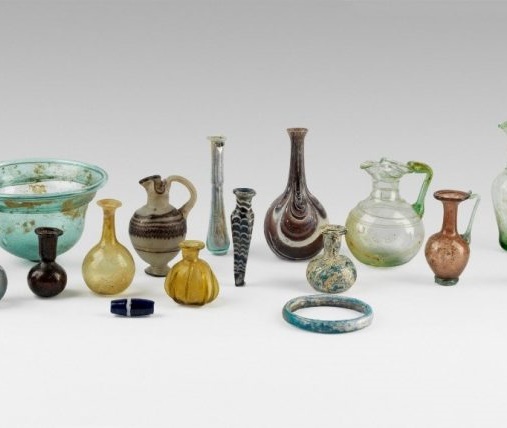 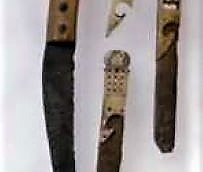 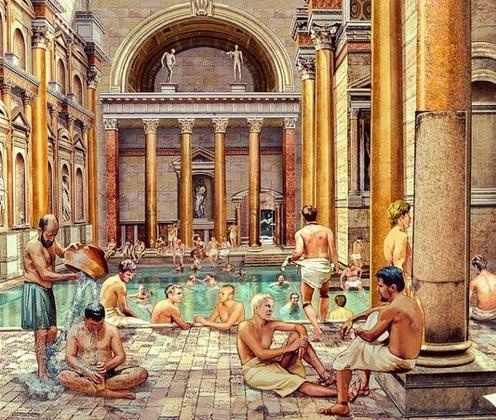 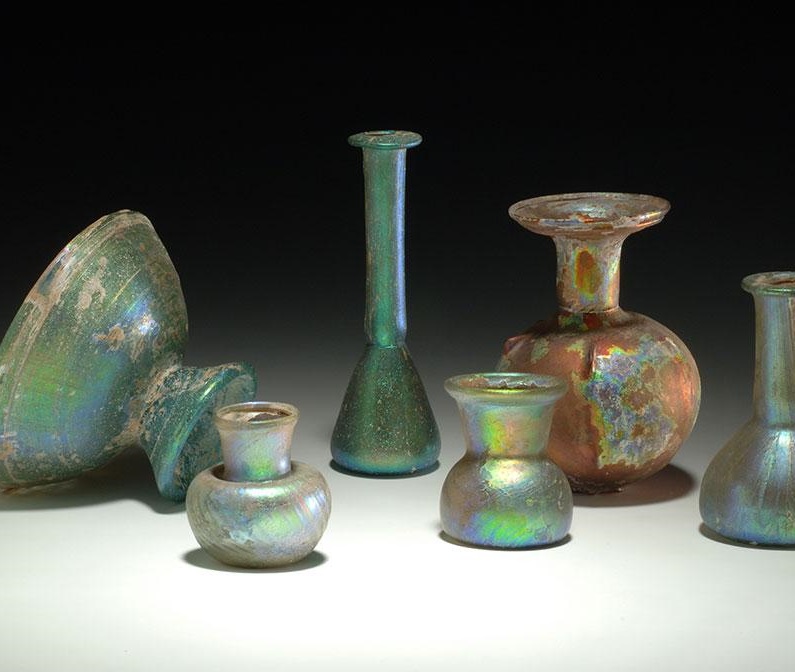 Mode en verzorging
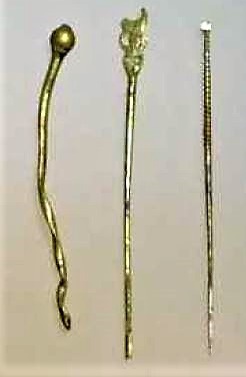 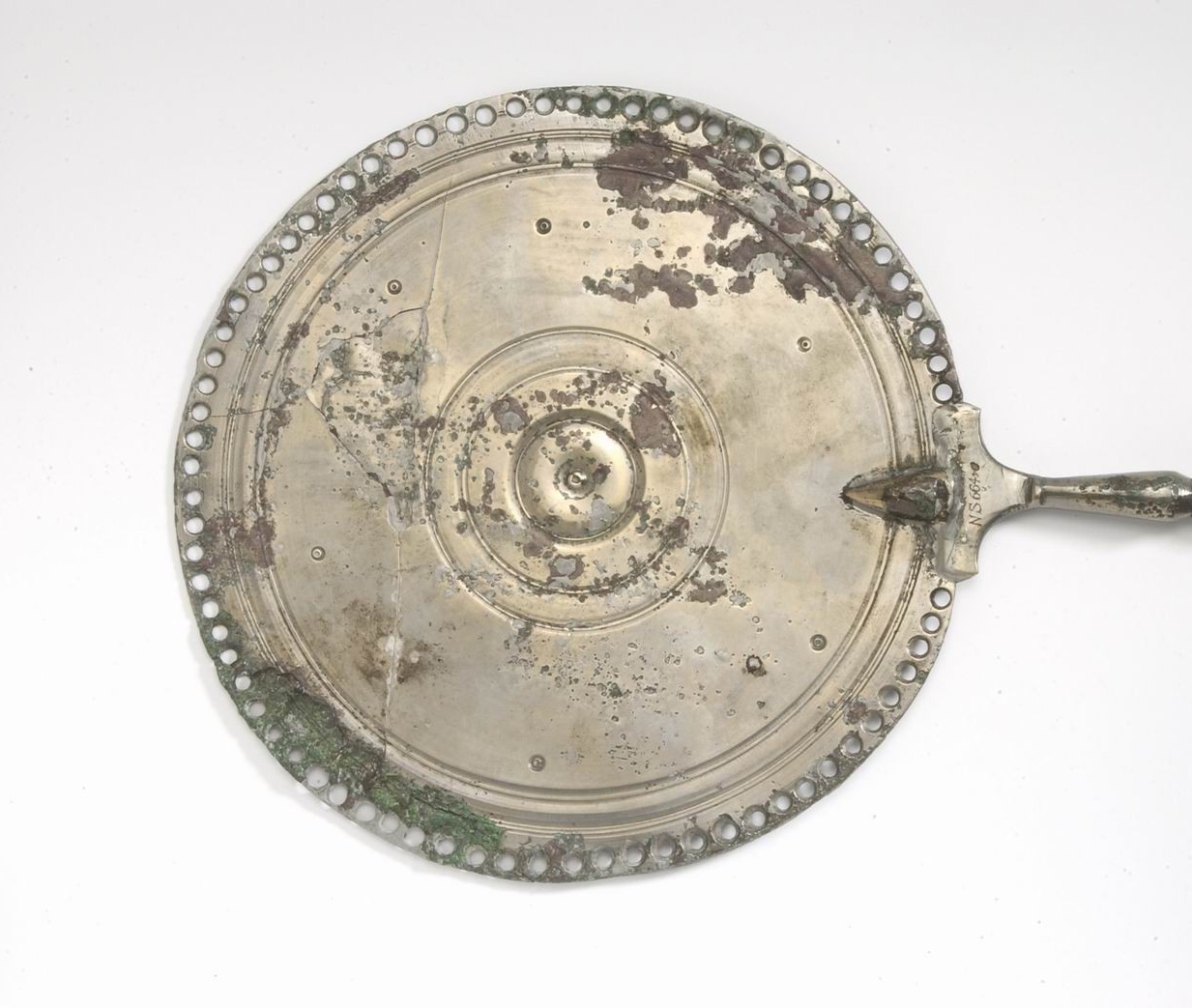 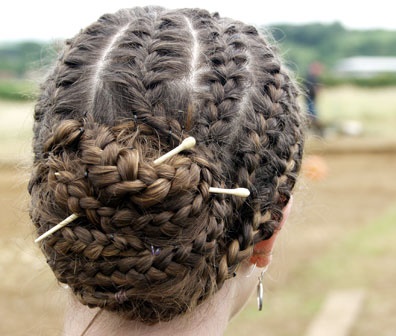 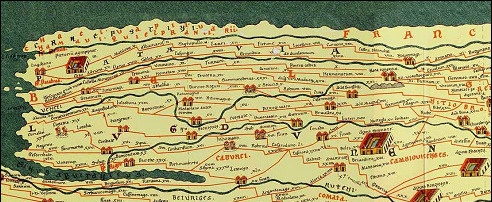 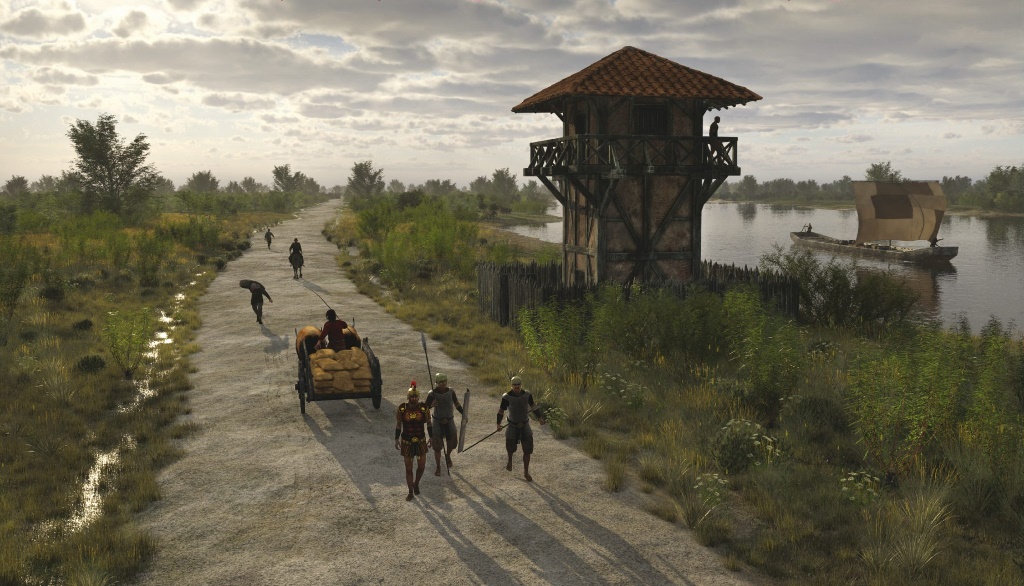 Onderweg
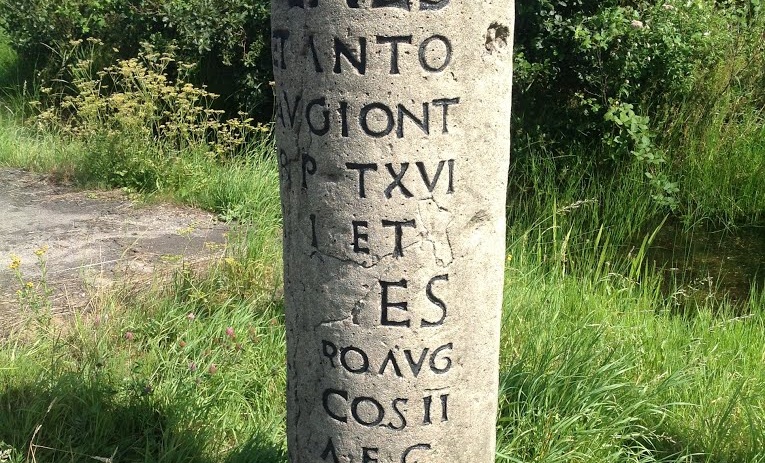 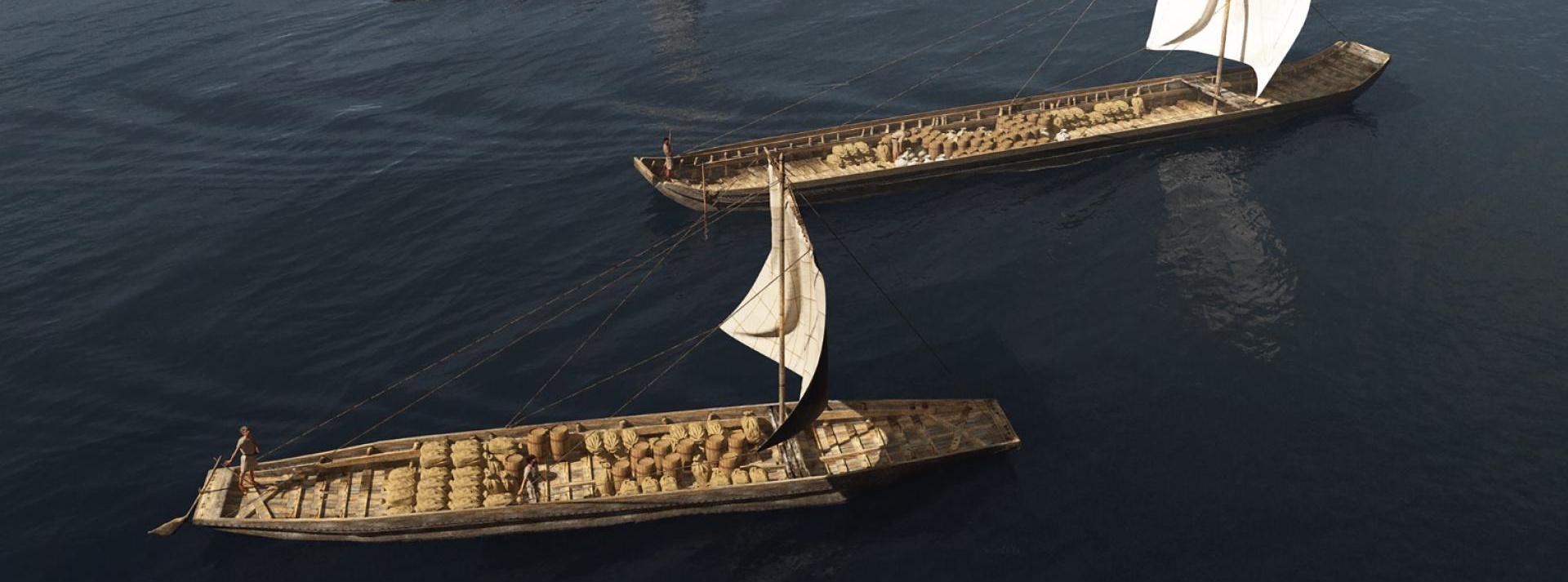 Leven en dood
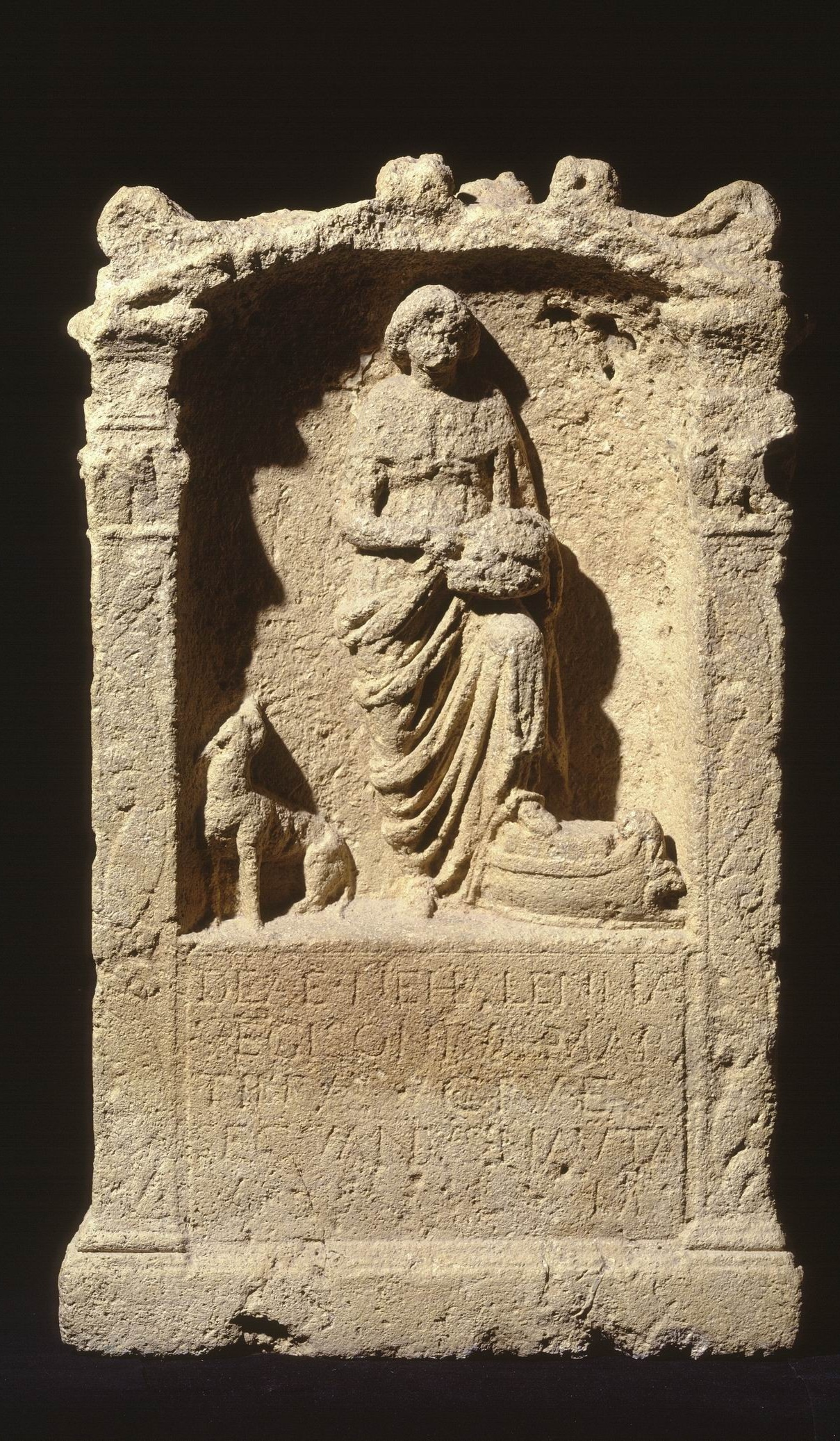 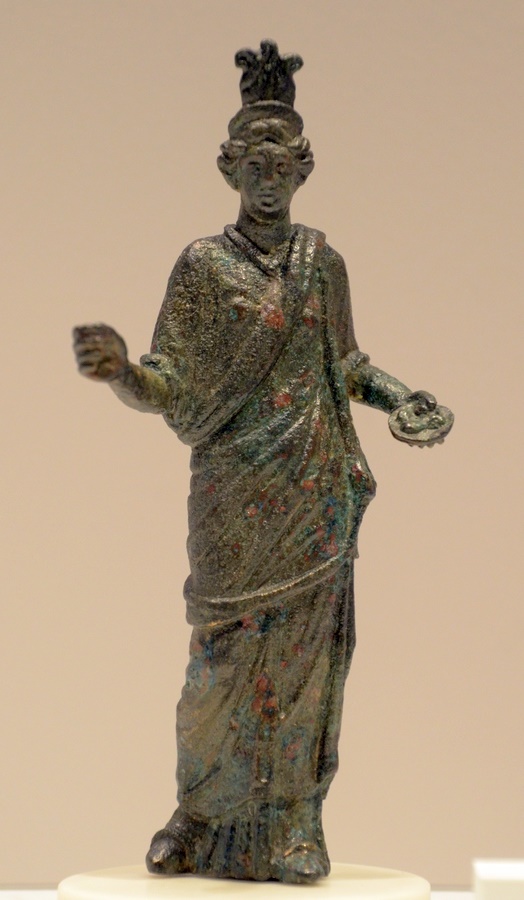 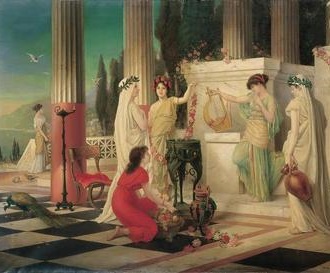 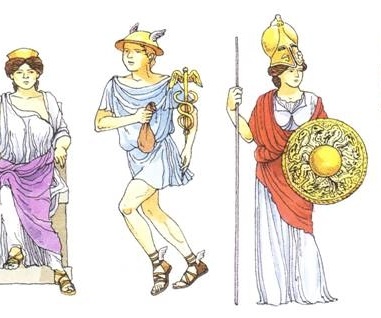 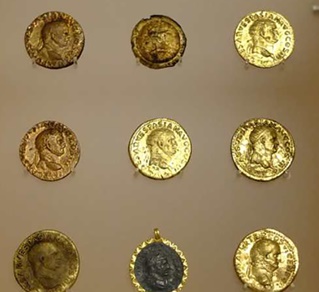 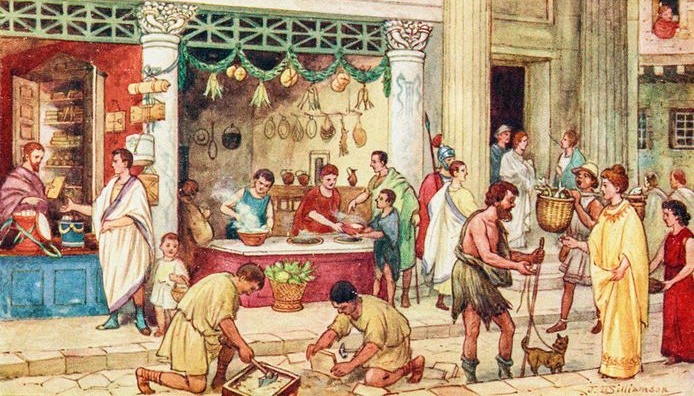 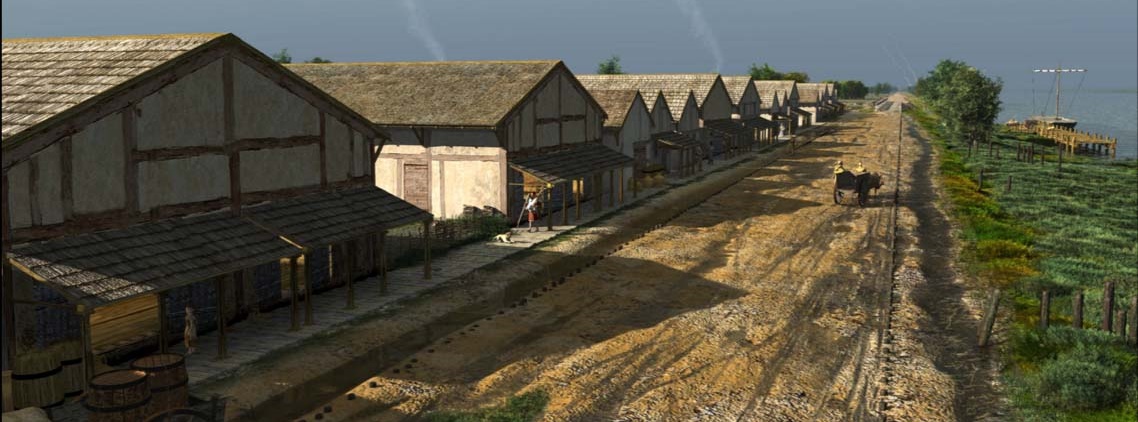 Winkels en handel
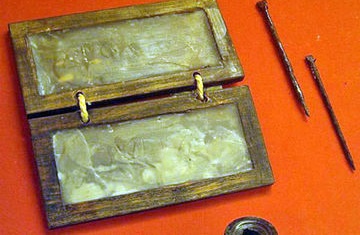 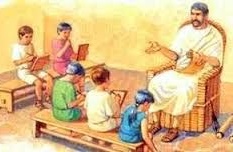 School
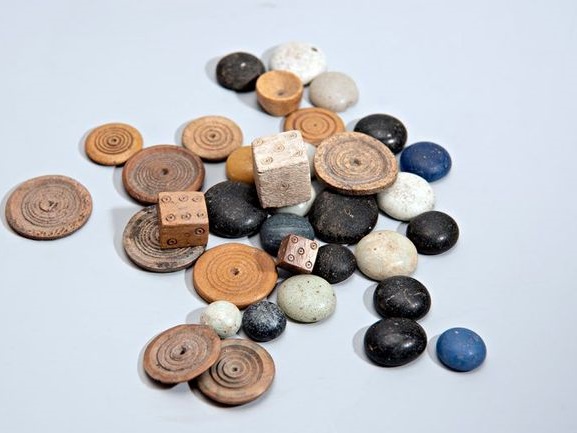 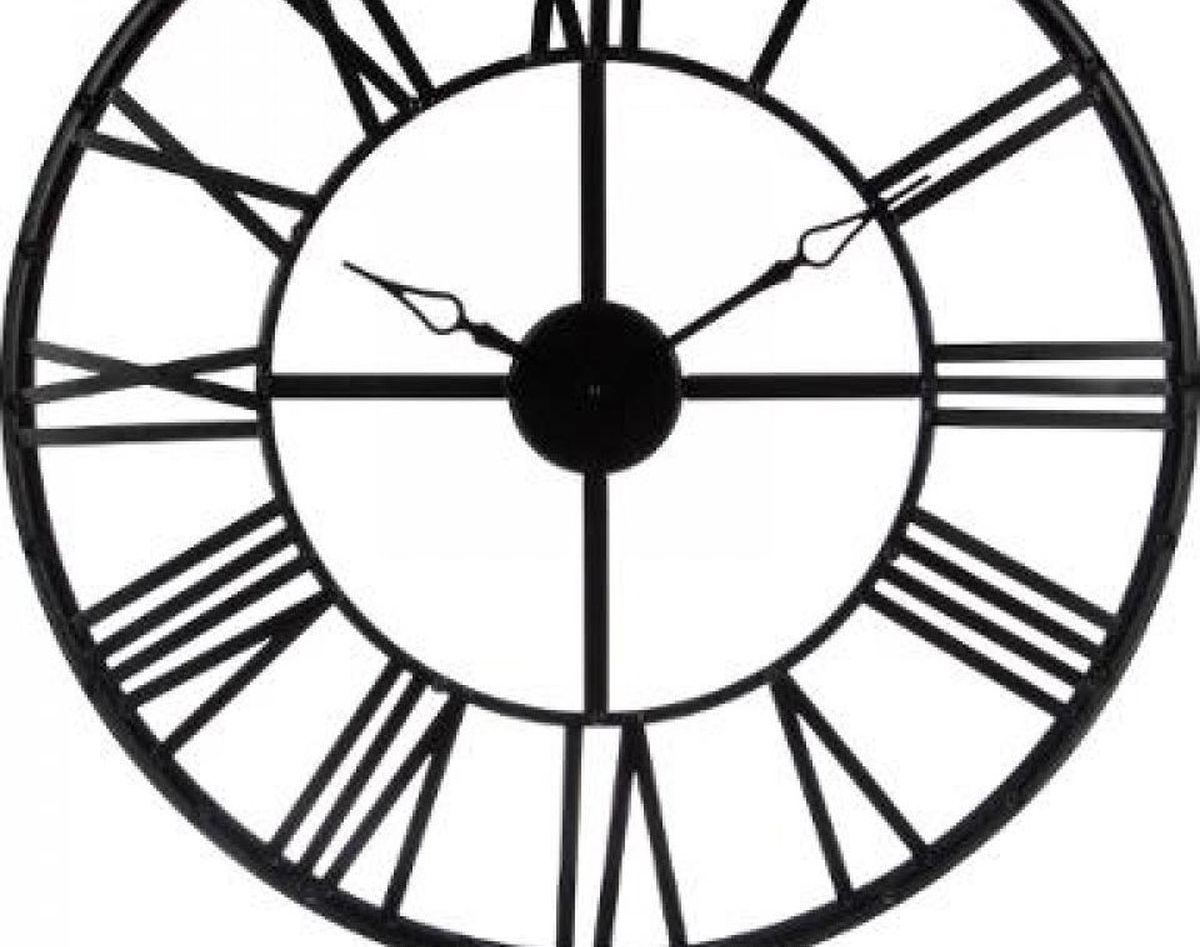 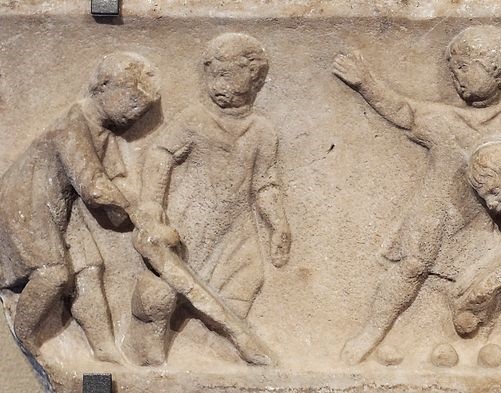 en    vrije tijd
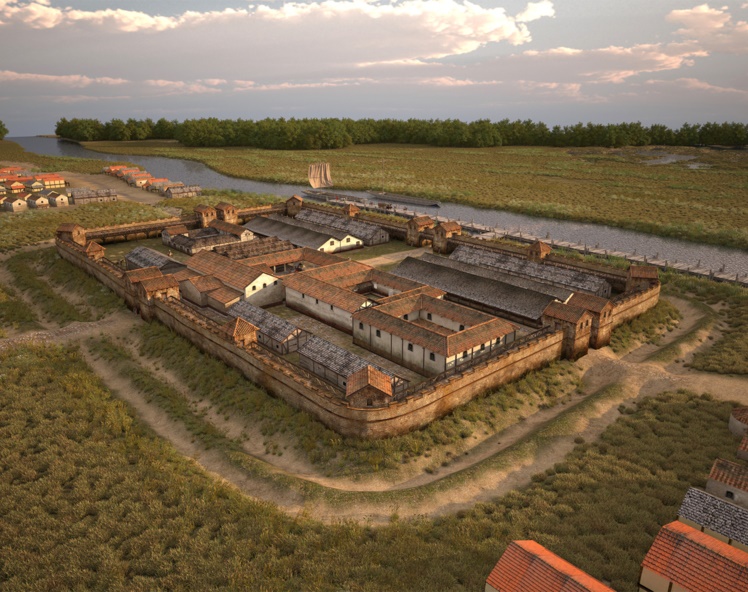 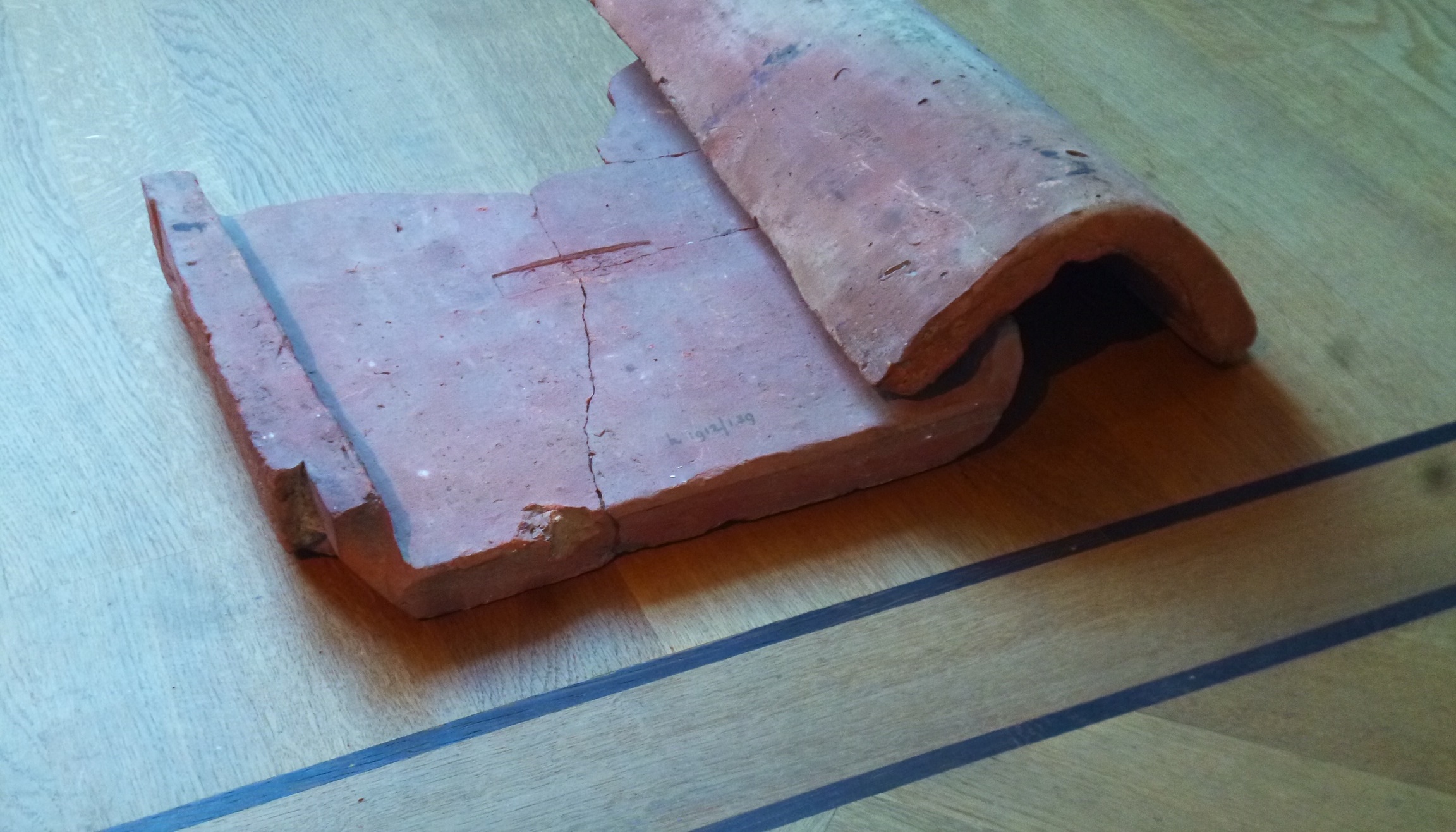 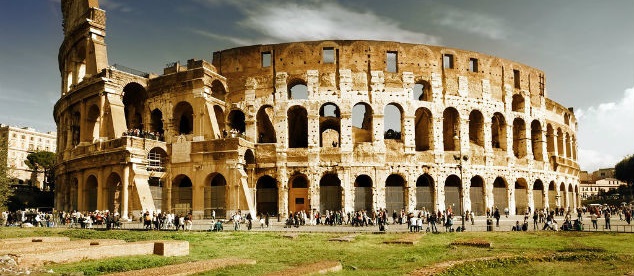 Een dak boven je hoofd
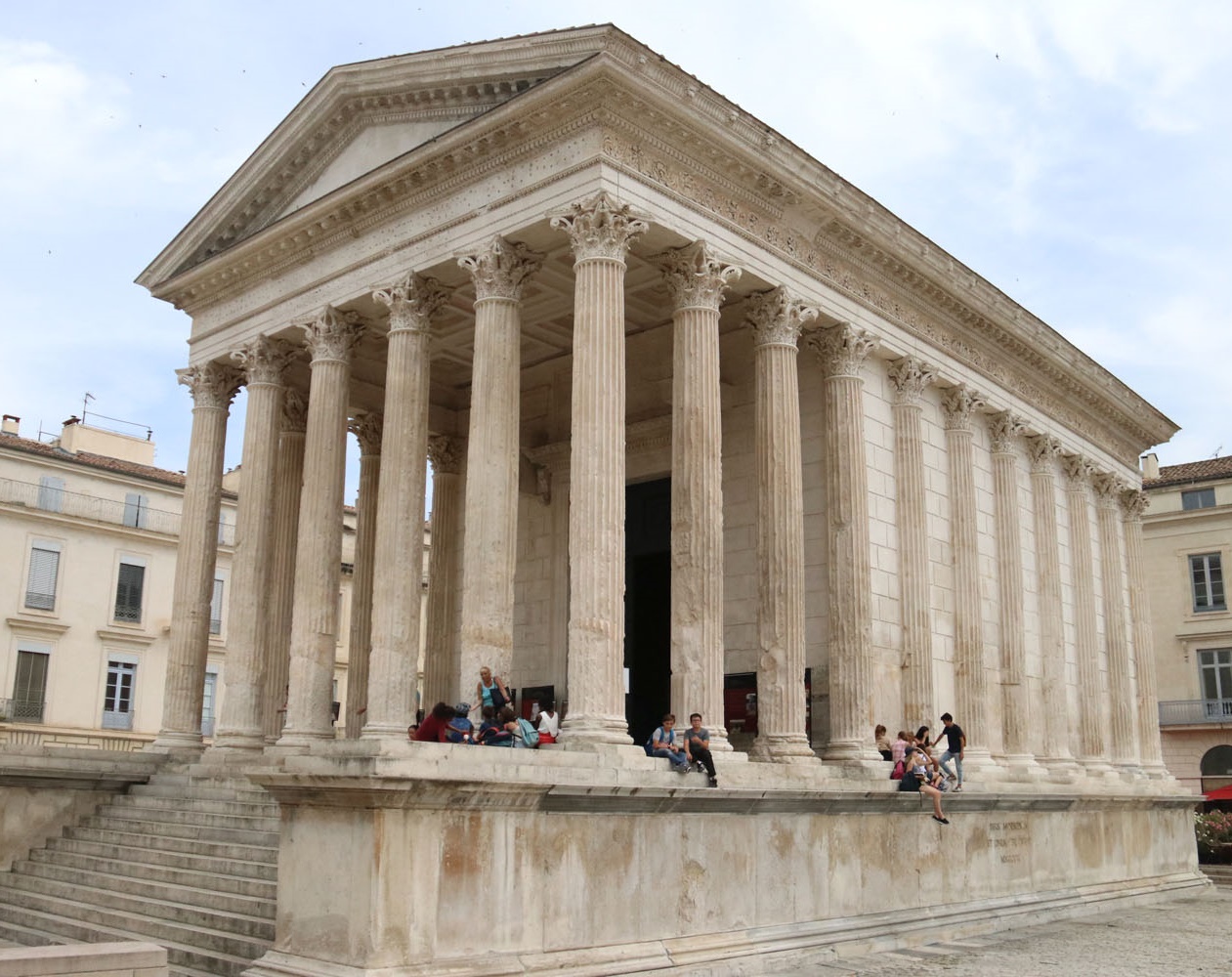 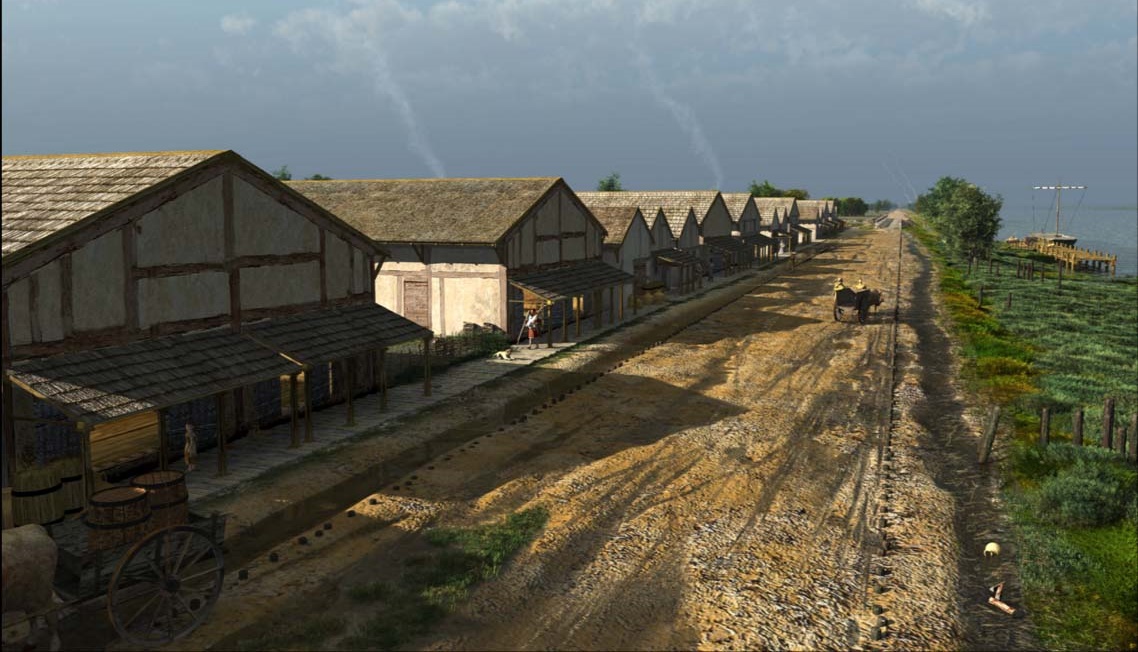 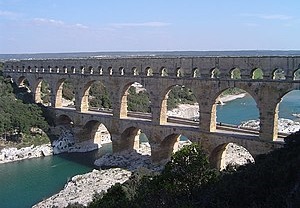 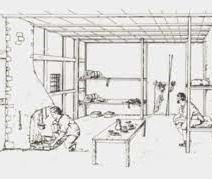 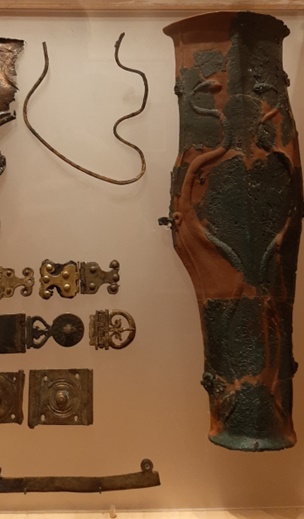 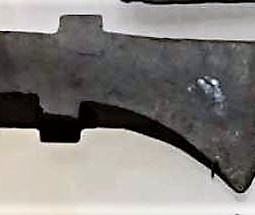 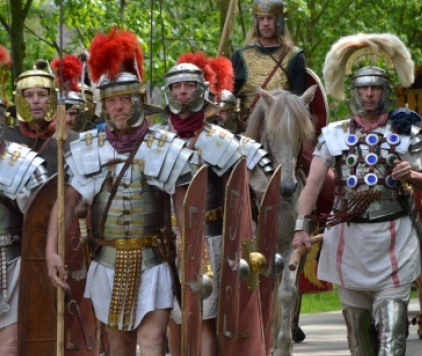 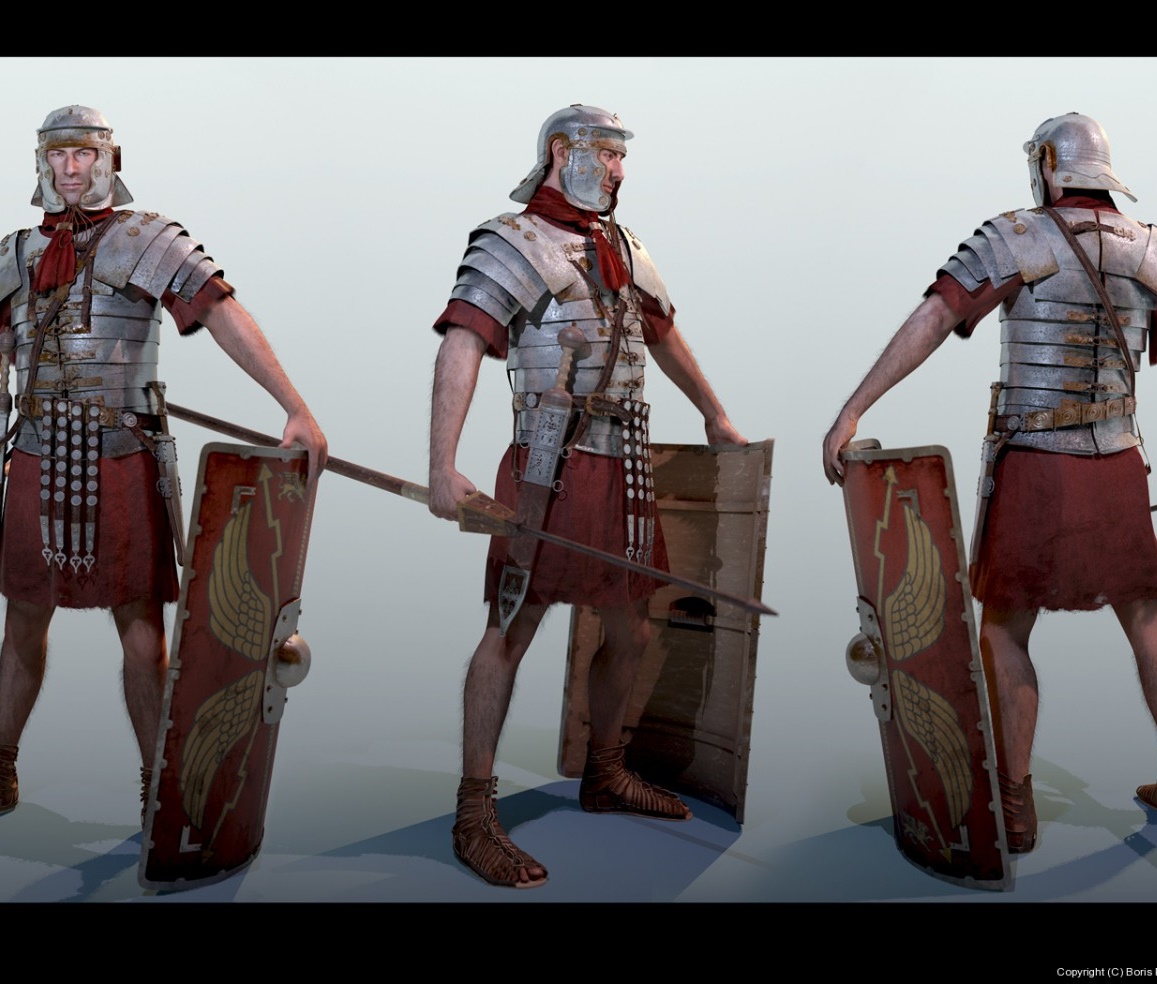 Het leger